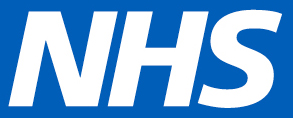 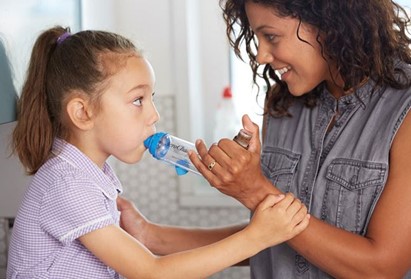 How to manage asthma
4 steps can help children and teenagers with asthma to live a full life:
1. Get an asthma action plan from your GP
2. Learn how to use inhalers
3. Have an asthma review – every year and after every attack
4. Think about how air pollution affects your asthma
#AskAboutAsthma is a campaign that runs from 9 – 15 September 2024.  

Visit this website for more information: https://www.transformationpartners.nhs.uk/askaboutasthma-2024/